Recreation & Park Department
Golden Gate Park Accessibility Commitment Implementation
Update to Mayor’s Disability Council
Friday, January 20, 2023
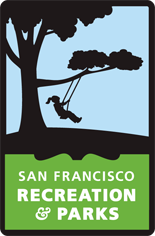 Inspire, Connect, Play!
1
Agenda
Introductions

MDC resolution + general accessibility commitments

Where we are now
What have we accomplished

In the works
Projects that have started or are starting soon

Still to come
Projects that are on the horizon but need more planning, $ etc.
2
[Speaker Notes: Lucas go over agenda
Explain that we will address all of their items as well as some others that may not have been included in the resolution
We will cover all the items from the MDC resolution
We will also cover some accessibility items that were not included in the resolution
There are many items to cover, but we want to be sure we provide the information you need]
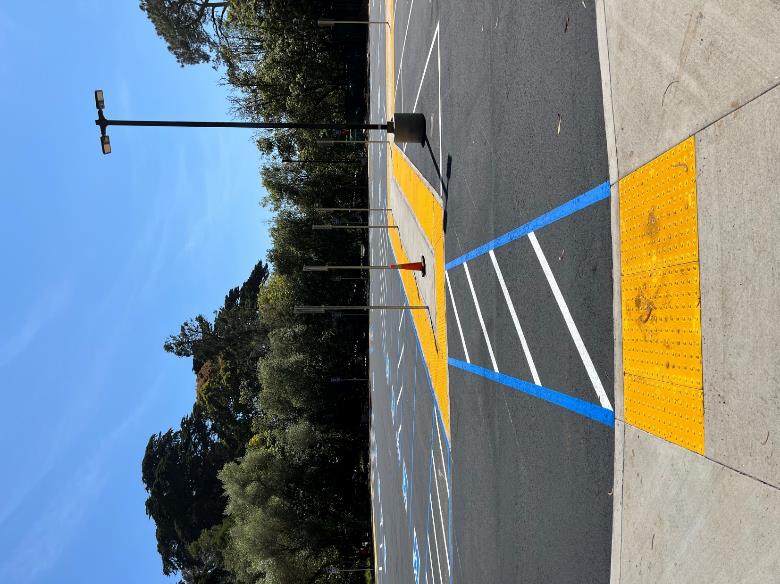 Accessible Parking
3
[Speaker Notes: Brian

New lot
Do we have any tracking?  I have seen it well-used but not full many times on weekdays.  I have also heard very positive feedback from many people, especially for adaptive bike program
Other blue zones
More than before
(show chart with distances)]
Where We are Now: New Accessible Parking Lot
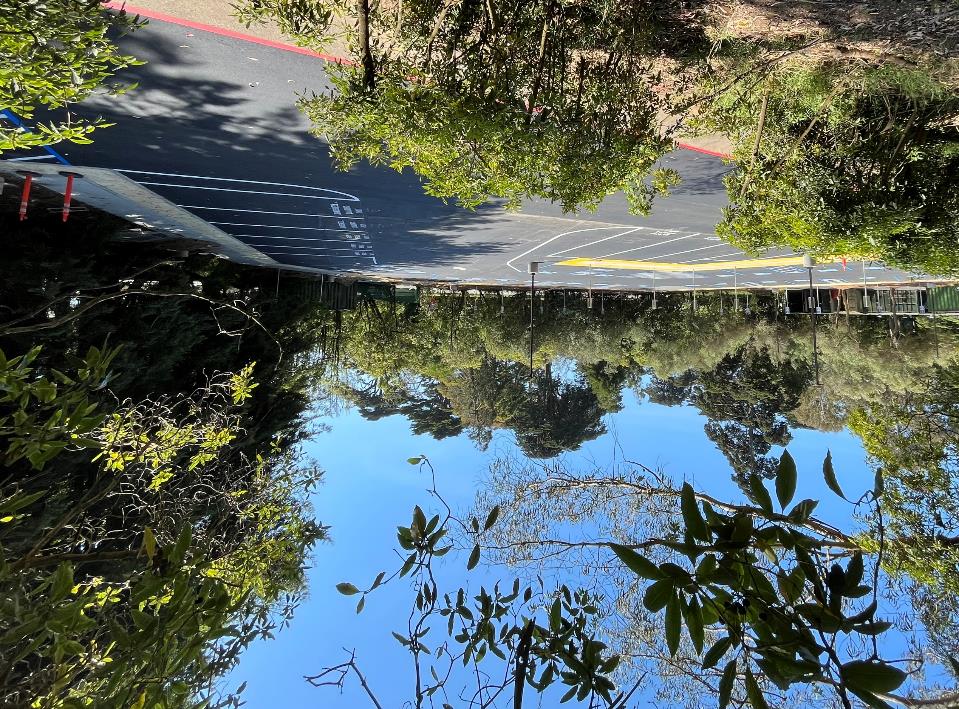 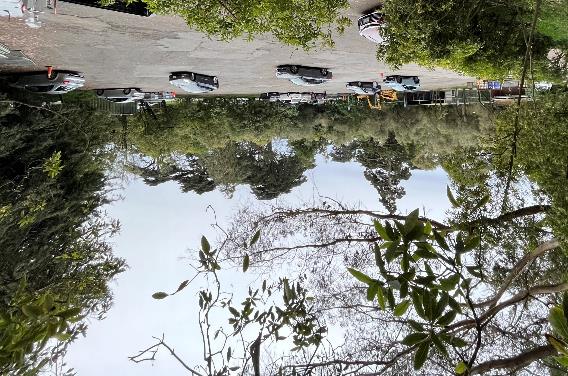 Built in Spring 2022
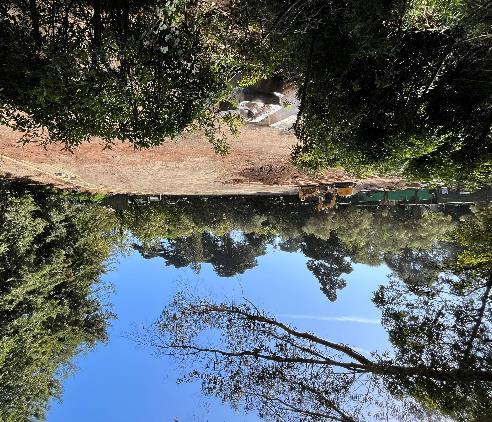 4
[Speaker Notes: Brian]
Where We are Now: New Accessible Parking Lot
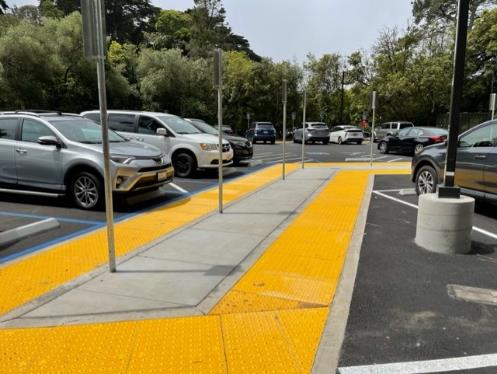 20 spaces accessible parking lot
8 on-street accessible spaces along MLK & Nancy Pelosi
Shuttle Stop at parking lot
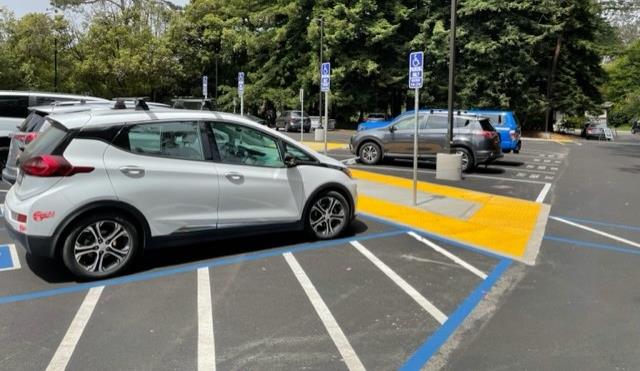 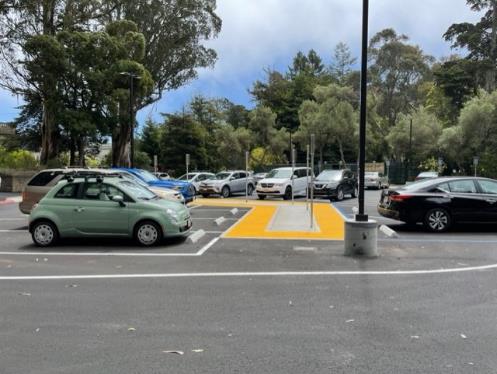 5
[Speaker Notes: Brian
You can mention that we have heard positive feedback from adaptive cycling participants]
Music Concourse Garage Management
6
[Speaker Notes: Brian]
Where We are Now: Music Concourse Garage
Proposition N Passes—November 2022
Greater flexibility for the city to manage the existing privately owned Golden Gate Park Underground Parking Facility
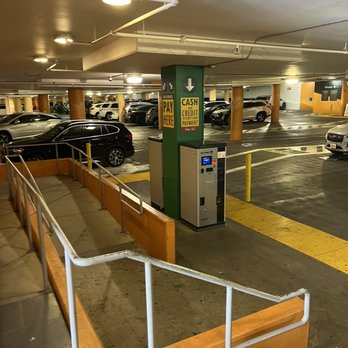 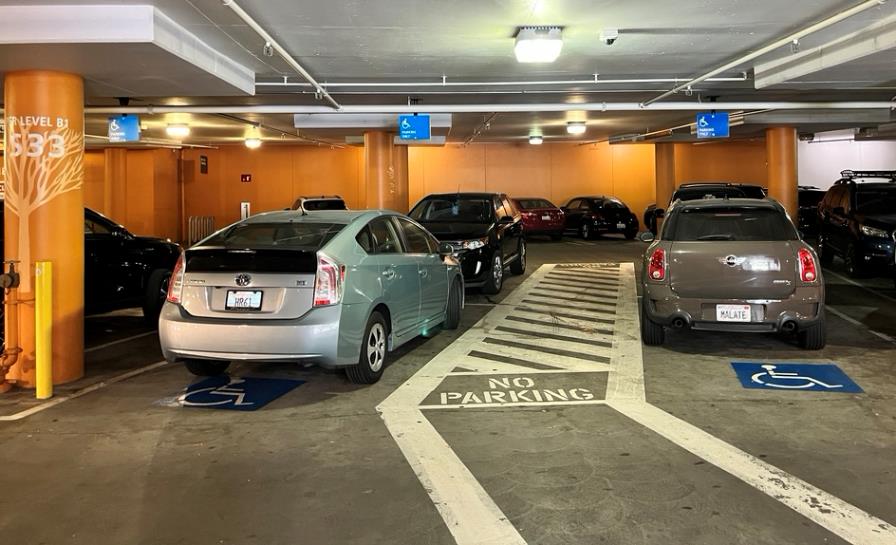 7
[Speaker Notes: Brian]
Shuttle Service and Paratransit
8
[Speaker Notes: Brian
Extended/expanded service for events
Piloting "on-call" service
Marked Paratransit vans can enter at 8th Avenue
Marked Paratransit vans can drive on JFK and other closed roads to provide curb-curb service
Paratransit taxis are not currently permitted on closed roads
Low-floor shuttles are on order and should be available sometime this year
In design phase for code compliant shuttle stops
We do not have plans for sheltered shuttle stops yet]
Where We are Now: Shuttle Service
Shuttle service 7-days/week since March 2022

Accessible with lift
3 shuttles Sat/Sun + holidays
2 shuttles Mon-Fri
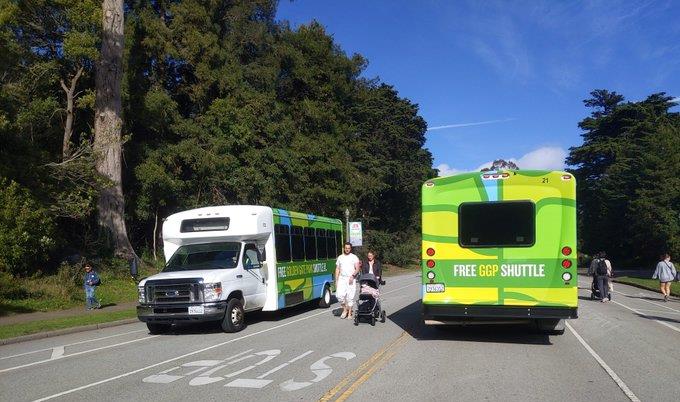 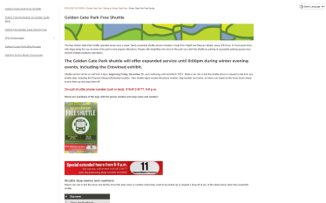 9
Where We are Now: Shuttle Accessibility
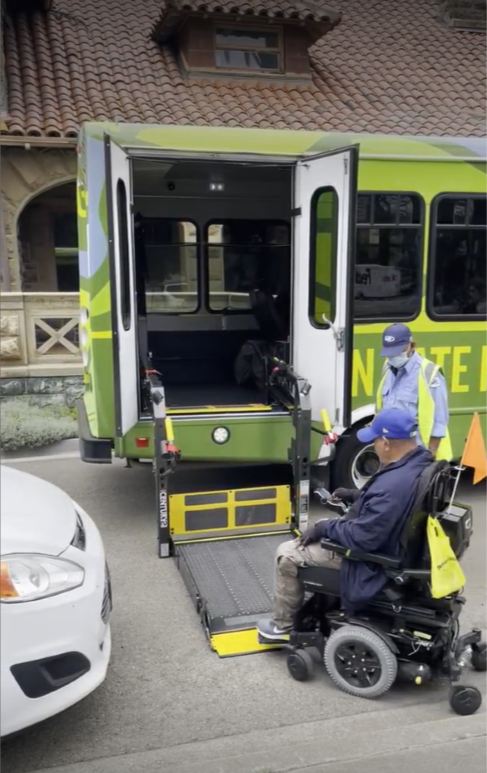 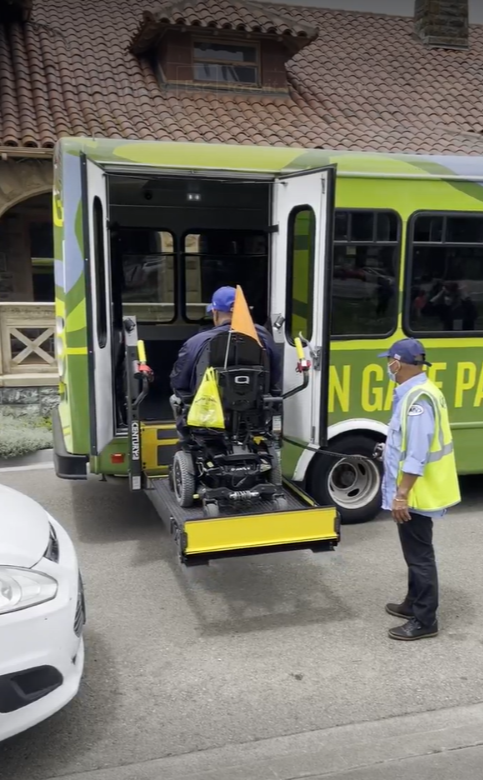 10
Where We are Now: Shuttle Hours
Shuttle extended evening service to 8pm
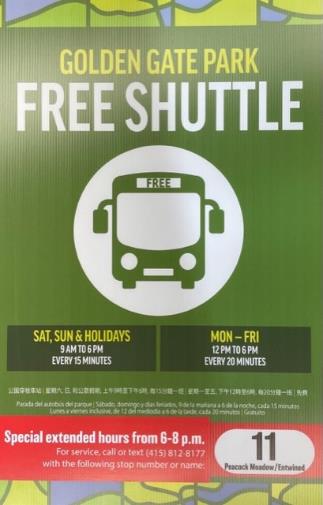 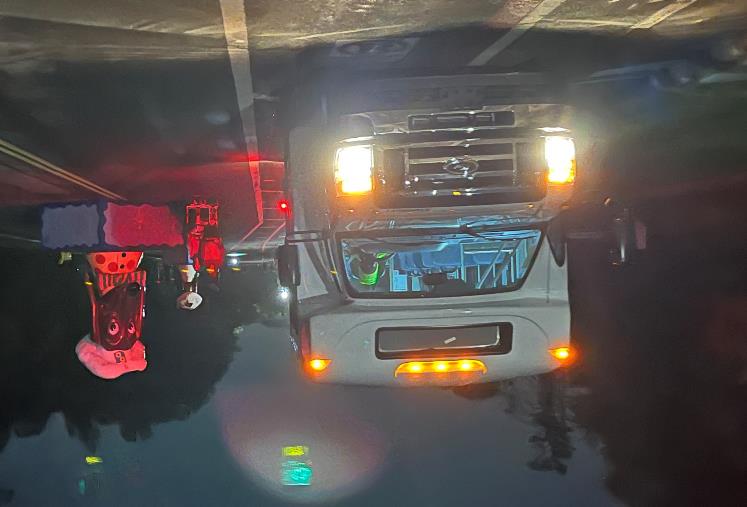 On-call service during Winter Lights to March 2023
11
[Speaker Notes: Brian
To service Entwined and other special winter events through mid-March
Mention that we would like their feedback on how well the on-call shuttle works as well as suggestions]
Where We are Now: Paratransit Vehicles
Marked Paratransit vehicles allowed on JFK Promenade and other closed roads
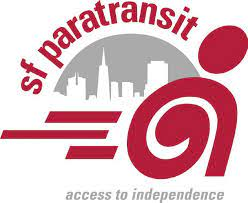 12
[Speaker Notes: Lucas
The only vehicles allowed on JFK are RPD maintenance and deliveries for the deYoung, etc.
The best option is taking the shuttle
We are looking at how we can accommodate people with arranging for the shuttle to meet their group at a predetermined time, maybe having multiple shuttles there if it is a larger group, etc.]
Information and Communication
13
[Speaker Notes: Lucas
The MDC resolution discussed several different modes of sharing information and providing communication access

Website
Calling & E-mail]
Where We are Now: Website
WCAG 2.0 compliant

Content is updated for accessibility
Updated training for content contributors by fall of 2023
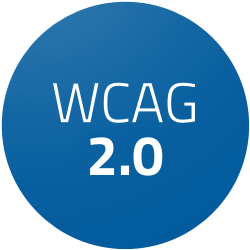 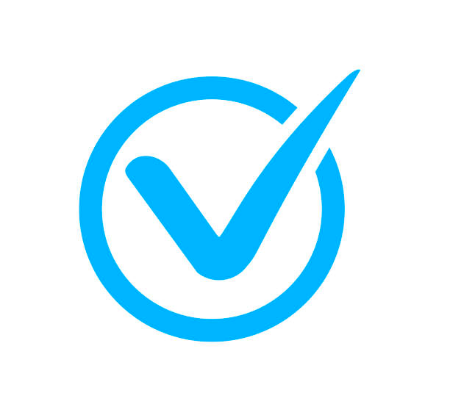 14
[Speaker Notes: Lucas]
Where We are Now: Website text directions
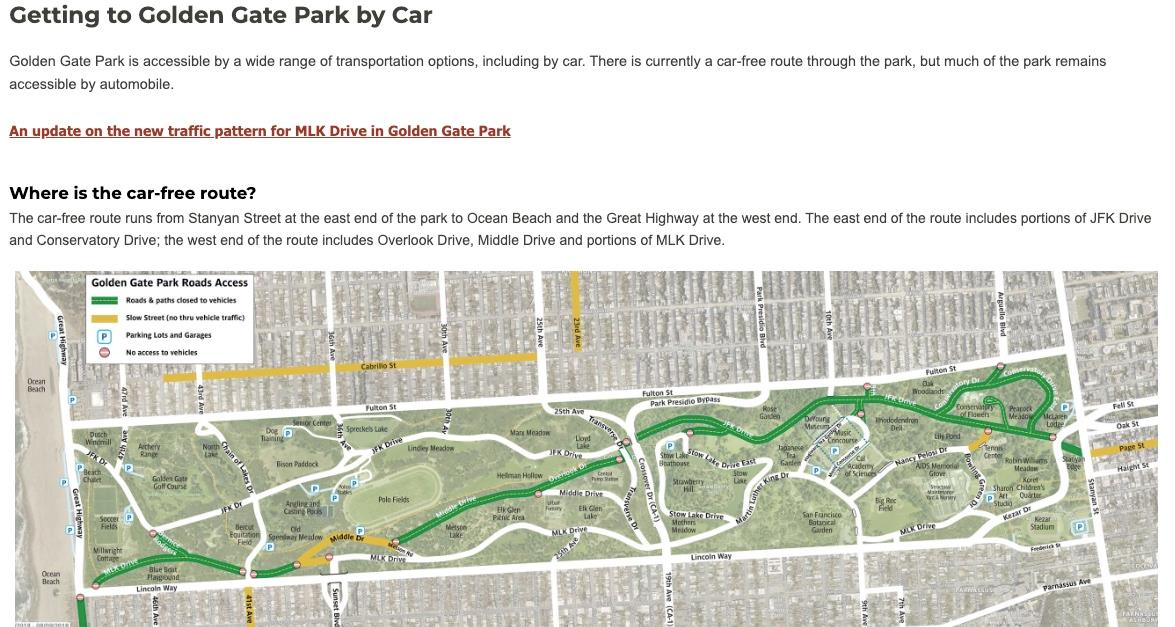 15
Where We are Now: Website text directions
Sample Text Directions RPD Website
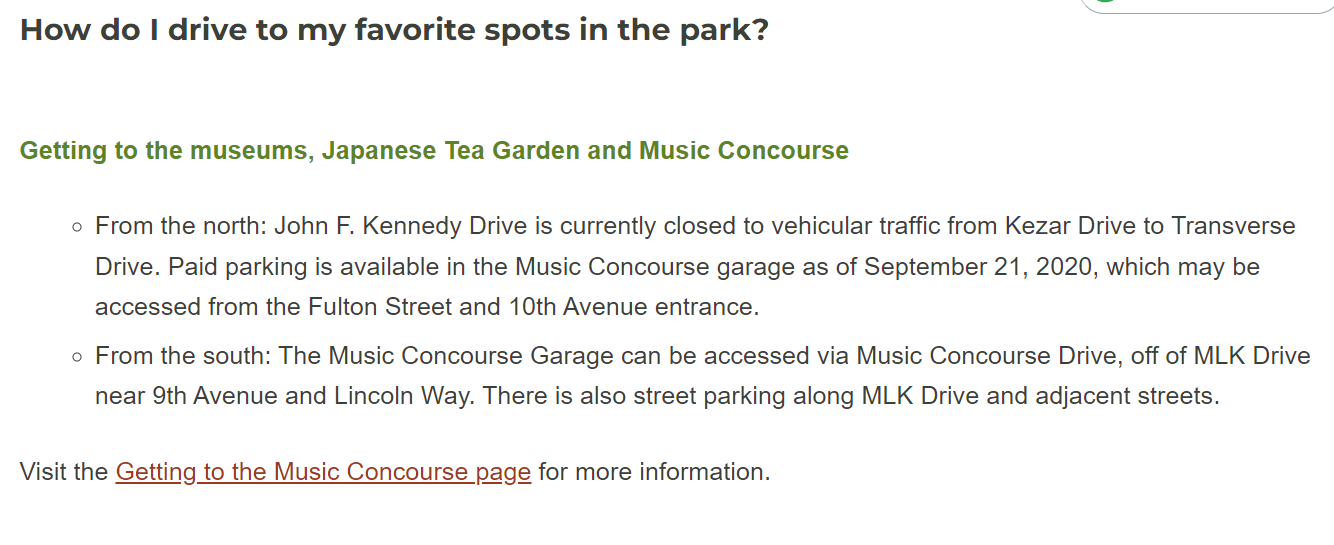 16
[Speaker Notes: Lucas
This is a sample of the]
Where We are Now: Website
Google, Apple Maps, and Transit App have been updated
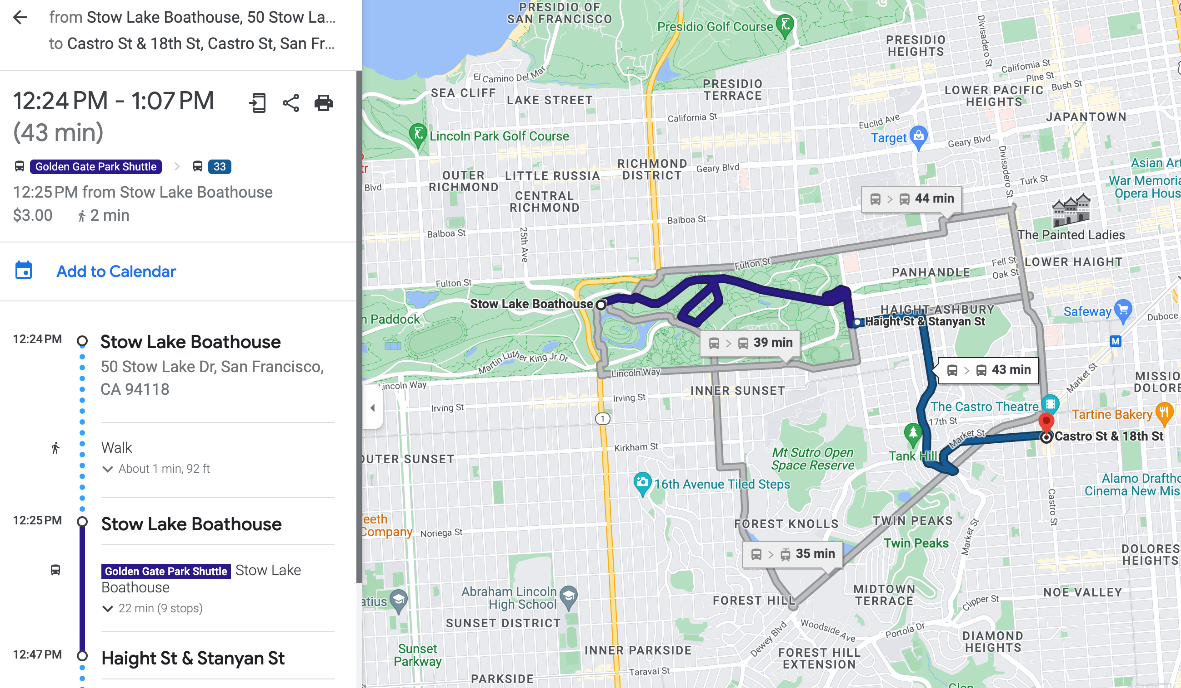 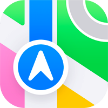 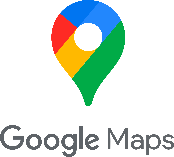 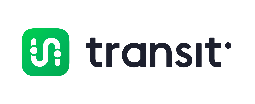 17
[Speaker Notes: Lucas]
Where We are Now: Email and Phone Information
RPDAccess@sfgov.org
Phone:  415-831-6834

RPDInfo@sfgov.org

SF311.org
Phone:  311
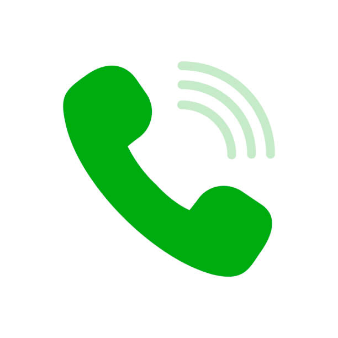 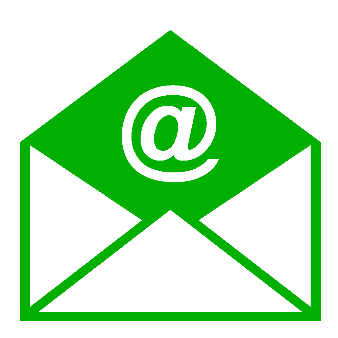 18
[Speaker Notes: Lucas]
Outreach to the Disability Community
19
[Speaker Notes: Lucas]
Where We are Now: Outreach
Quarterly meetings with MOD

Updates to MDC as needed

Most current and upcoming GGP projects informed by disability and senior communities' input and feedback 

Ongoing outreach to disability and Deaf communities about programs and events
Ongoing collaboration with other agencies
Support for Families, SFUSD SPED, BORP, CIC
20
[Speaker Notes: Lucas]
Adaptive Bike Program
21
[Speaker Notes: Lucas
Vision to make more permanent]
Where We are Now: Adaptive Bike Program
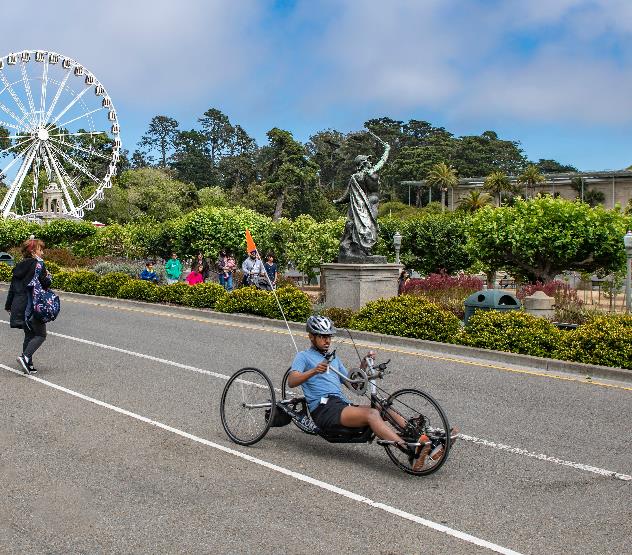 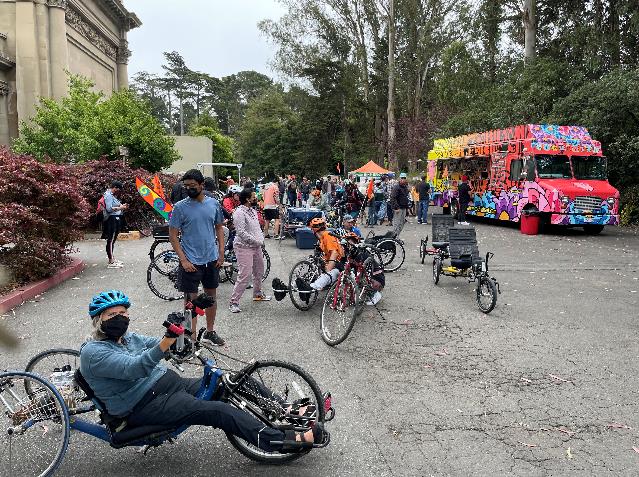 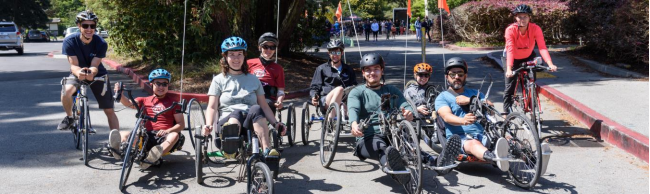 22
[Speaker Notes: Lucas
Bonus of the new location is it's right in the mix, so people are constantly stopping to ask questions and it's not like people with disabilities are being relegated to some unused area.  It's right there where it all happens!]
GGP Event Access
23
[Speaker Notes: Lucas]
Where We are Now: Event Access Plan example—map
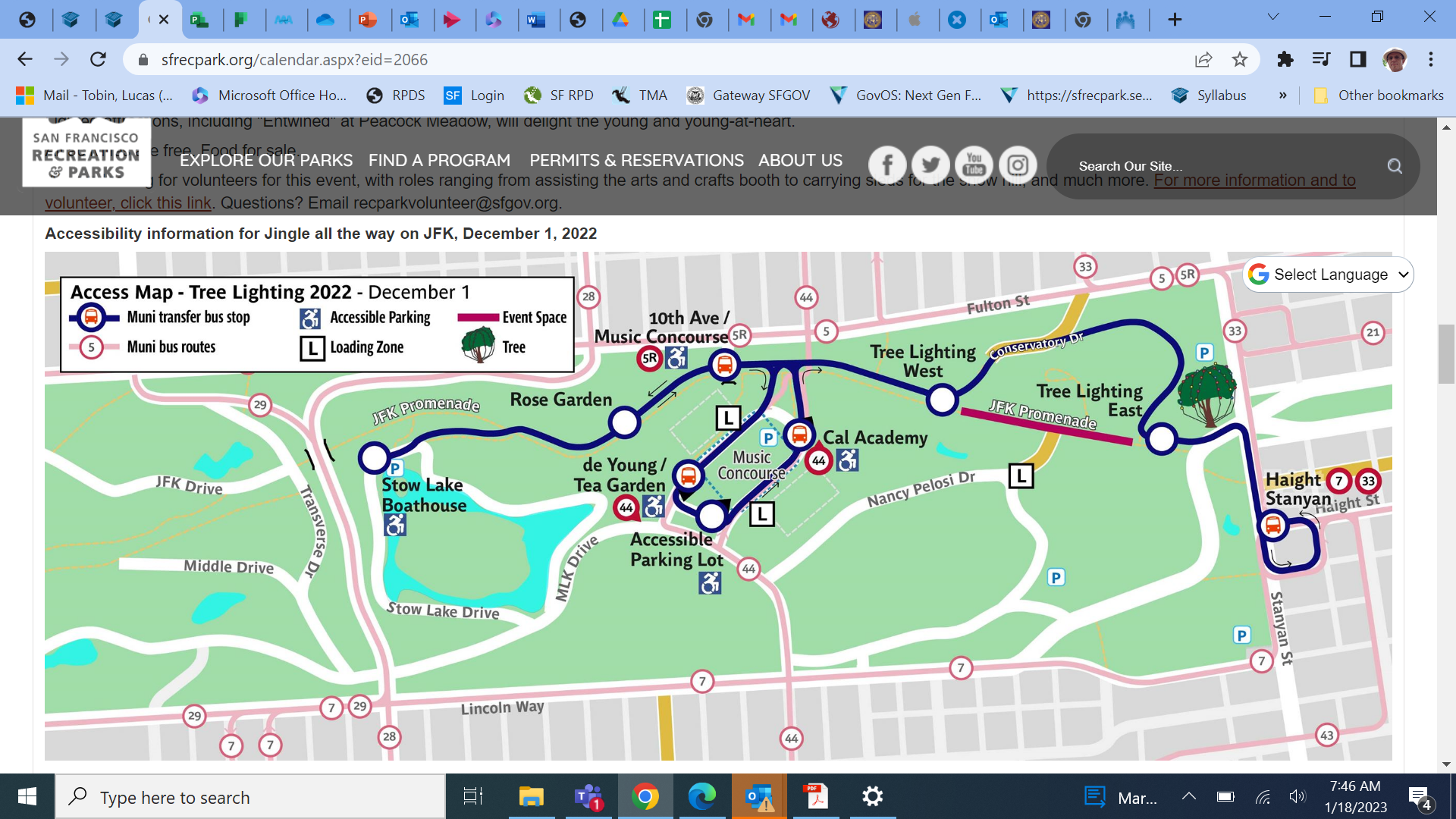 24
Where We are Now: Event Access Plan example—text
Driving to the event
Traffic will be heavy in and around Golden Gate Park during this event.  If you drive, we recommend arriving early.  Following is information about parking and passenger drop-off.  

General information about driving to Golden Gate Park
You can find general information about driving to Golden Gate Park by visiting the Getting to Golden Gate Park by Car page on our website.   

General and Accessible Parking
Information about general and accessible parking can be found on the Getting to Golden Gate Park by car page on our website.  Following is information about accessible parking that may be helpful for the Tree Lighting event:
Accessible parking near Tree Lighting event—described below and shown on the Accessing Jingle all the way on JFK event map on this page
Accessible parking is available in the following locations.  The location name/cross streets are followed by the number of spaces at that location.  Be sure to consider how far you may have to travel from a parking space to your destination, and whether there is a shuttle stop near the parking location.  We also recommend arriving early to avoid traffic and find parking.
25
Where We are Now: Event Access
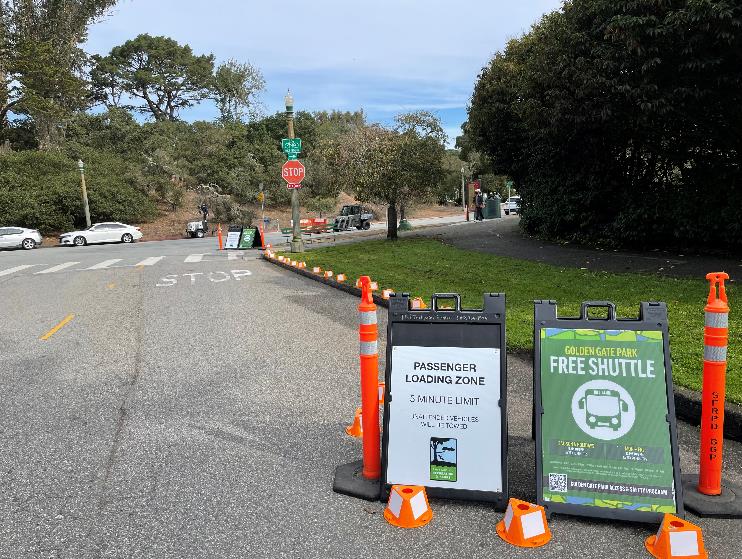 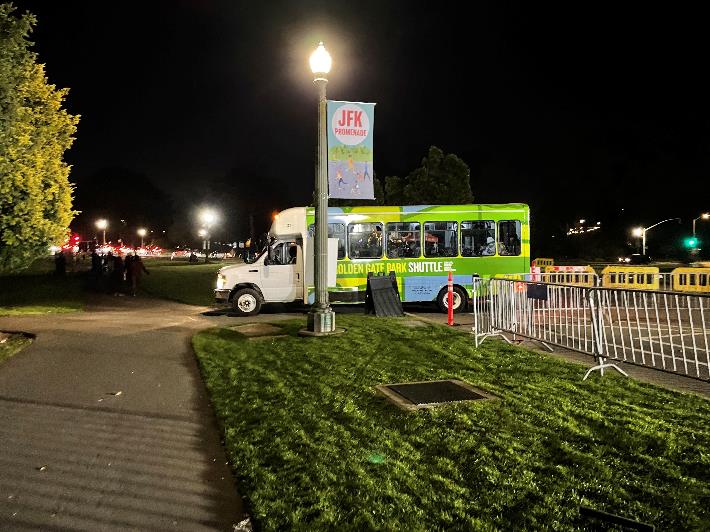 26
[Speaker Notes: Access plan examples]
GGP Community Shuttle Program
27
[Speaker Notes: Lucas]
Where We are Now: GGP Community Shuttle Program
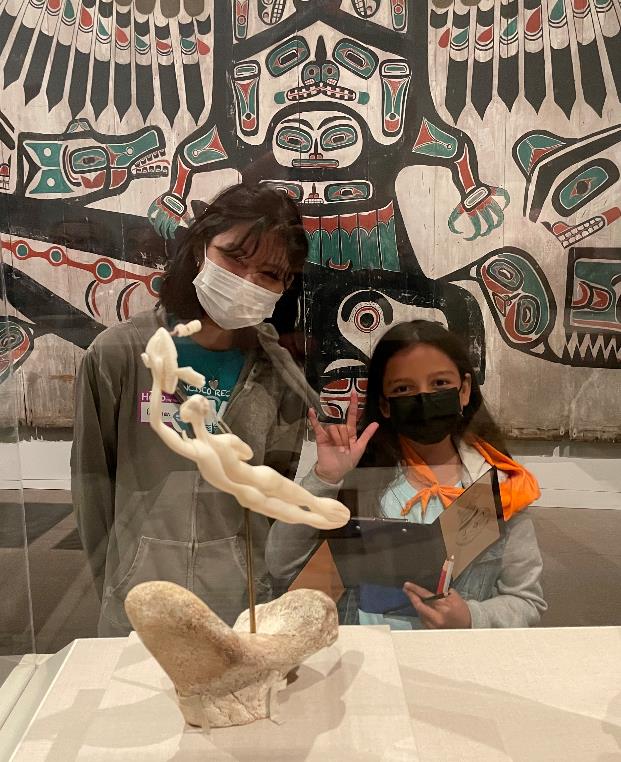 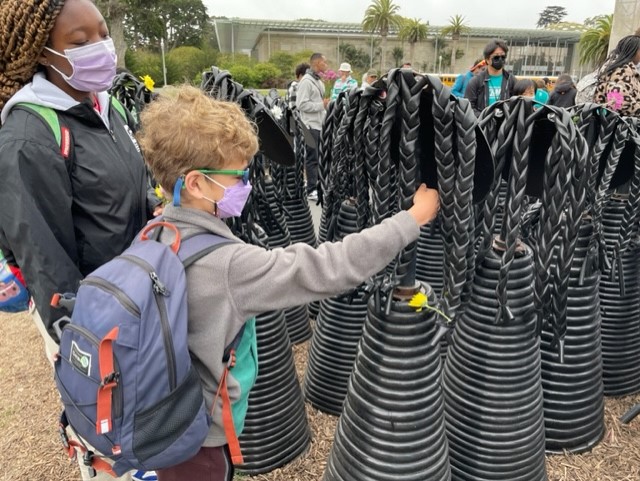 28
[Speaker Notes: Lucas]
In the works
29
In the Works: More Shuttle Improvements
Shuttle Stop Improvements
Accessible landing pads
Benches
Stop Poles with information

Shuttle In-Vehicle
Maps
Audio Announcements
Visual destination signs

Shuttle Scheduling
Real-time Passenger information (knowing when shuttle will arrive)
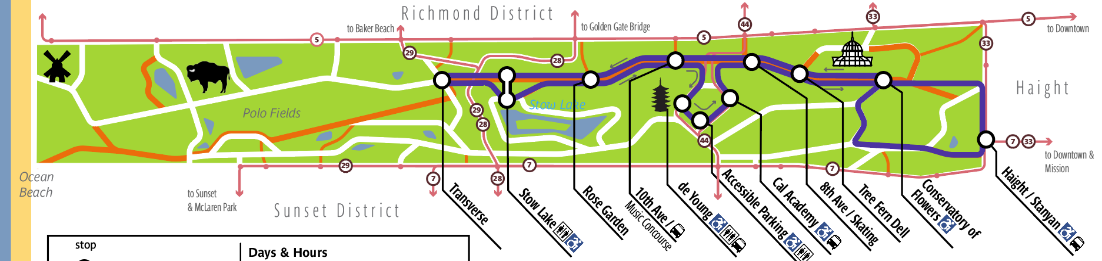 30
[Speaker Notes: Brian
You can mention that the resolution mentioned shelters but we do not have plans for that.  We are focusing on accessibility features such as landing pads and benches.]
In the Works: Outreach & Input from the Disability Community
Working with MOD to identify key projects 

Working with ADF SF on outreach for wayfinding projects

Outreach to the disability community for capital projects
31
[Speaker Notes: Lucas]
In the Works: Event Accessibility Toolkit—Phase II
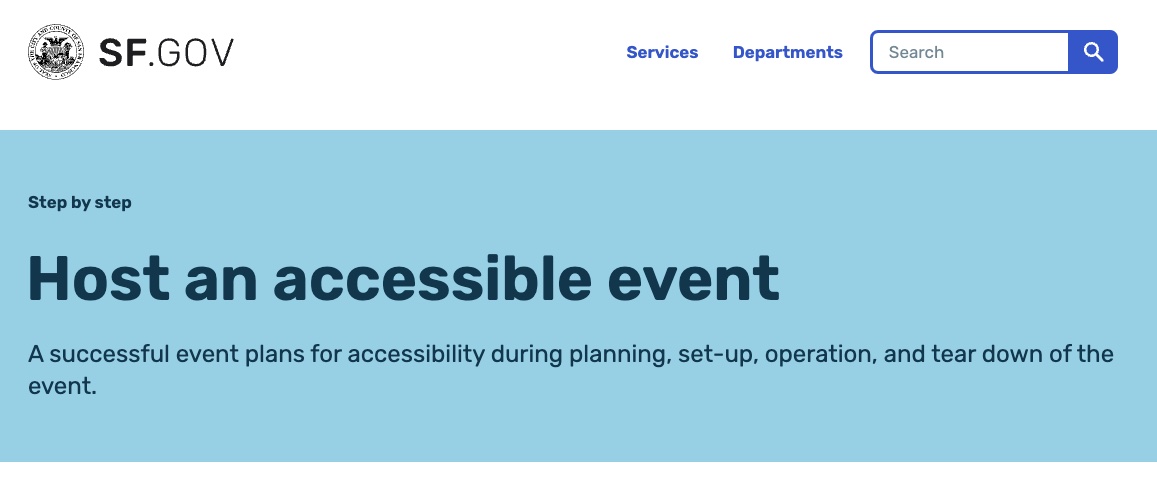 32
[Speaker Notes: Lucas
SFSU intern to complete Event Accessibility Toolkit—Phase II 
Resource toolkit and checklist to help ensure citywide events are accessible
Will be helpful city-wide to make sure event organizers are following correct accessibility guidelines, and especially in GGP
Collaborative project between RPD and MOD]
In the Works: Wayfinding and Signage
Misleading signs have been removed

Proposed project for pathway assessment would inform wayfinding and signage and include training and input from people with disabilities

SFSU student "Know Before you go" project
33
[Speaker Notes: Lucas
With input from people with disabilities
Also may inform locations for wheelchair charging stations]
In the Works: Disability Access Coordinator
34
[Speaker Notes: Lucas
Position has been approved and we are moving forward.  We hope to be announcing the position in the coming months and begin the recruitment]
Music Concourse Garage Hours & Management
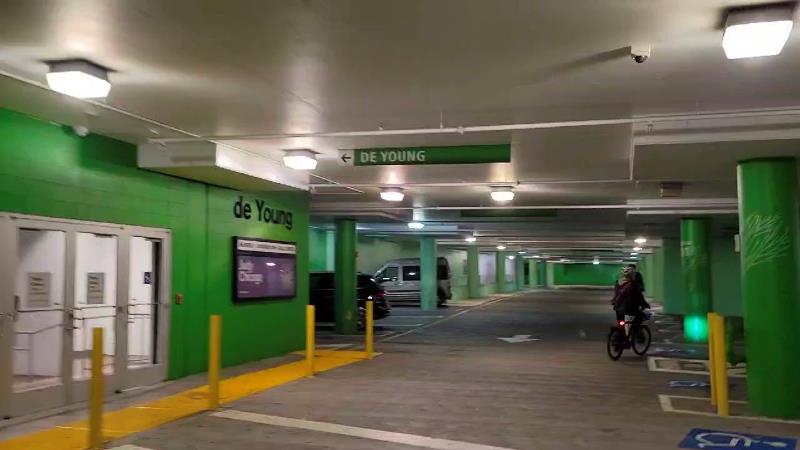 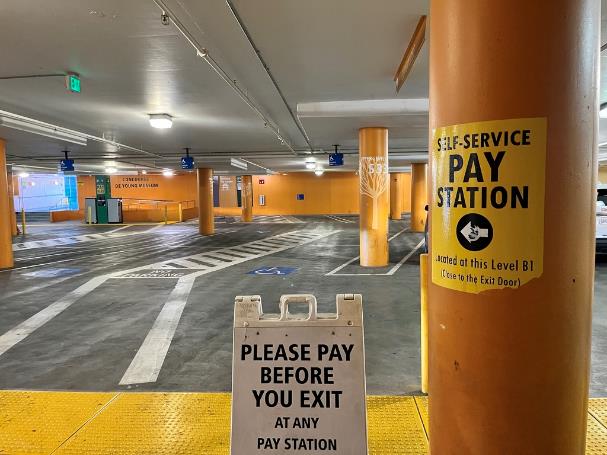 35
[Speaker Notes: Brian]
In the Works: Outreach
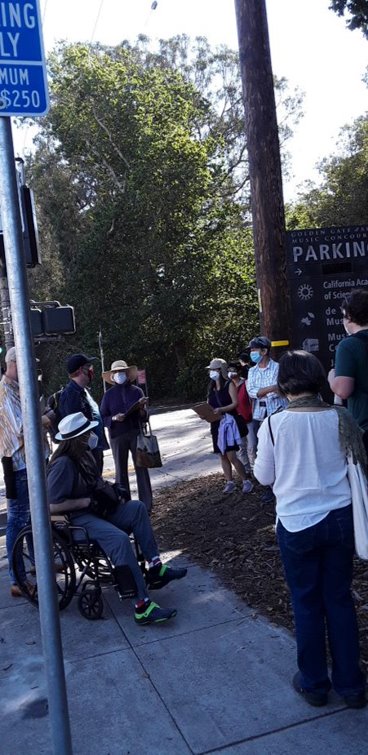 Invitations to interested members of the disability community to participate/provide input for specific projects
36
[Speaker Notes: Lucas
Wayfinding projects
On-call shuttle feedback
We are working with MOD on identifying other projects that lend themselves to input
We are focusing on the model of inviting people to come out to the park (virtually or in-person) and provide feedback]
In the Works: Botanical Garden Bookstore Barrier Removal
37
[Speaker Notes: Lucas
Just mentioning that this project is also in the works.  It was result of feedback from a member of the public
Programmatic solutions until ramp can be built]
In the Works: Stow Lake Barrier Removal Project
Stow Lake Perimeter Path Renovation
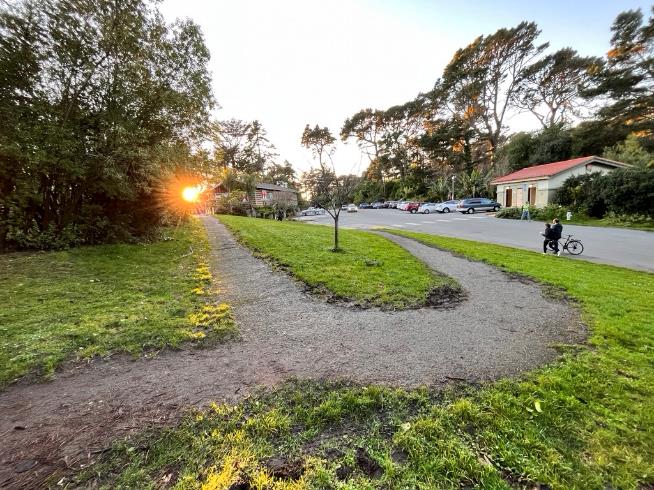 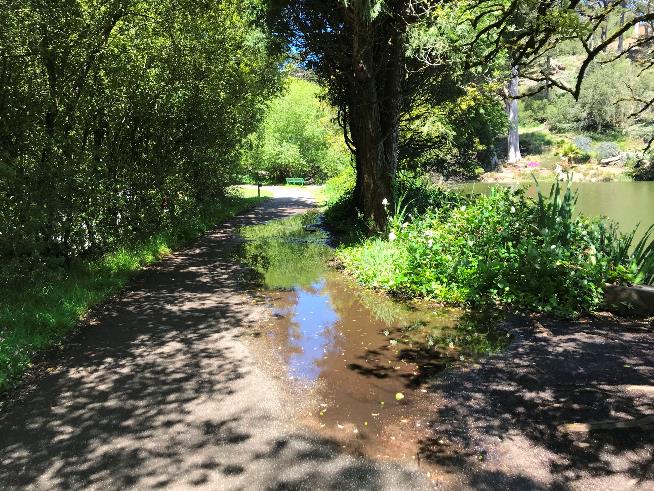 38
[Speaker Notes: Brian]
Path of travel improvements
Existing curb ramps up to current code, new curb ramps where needed, crosswalks
39
In the Works: Curb Ramps and Crosswalks
Replace curb ramps along JFK Promenade
From Stanyan to 10th Ave
Fulton to JFK Promenade
Stanyan frontage near McLaren Lodge
Improve crosswalks
Conservatory East
Pompeii Circle near Dahlia Dell
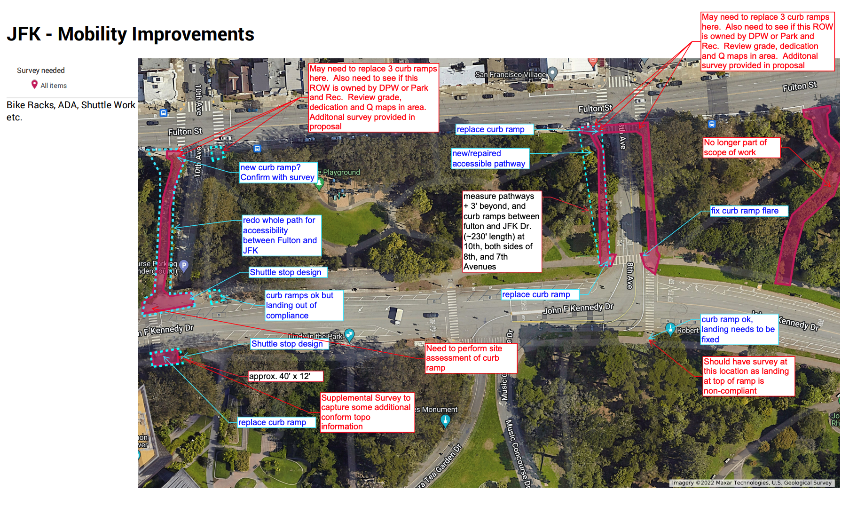 40
[Speaker Notes: Brian]
Still to come
41
Still to Come
Conservatory access

More blue zones in center of park

Maps and brochures with accessibility information and in accessible formats

Audio description for website videos

Information on website in ASL for Deaf people—We provide visual information, text information, and captioning for videos.  This is a great idea.  We are looking into using videos for wayfinding and information, and could consider ASL videos
42
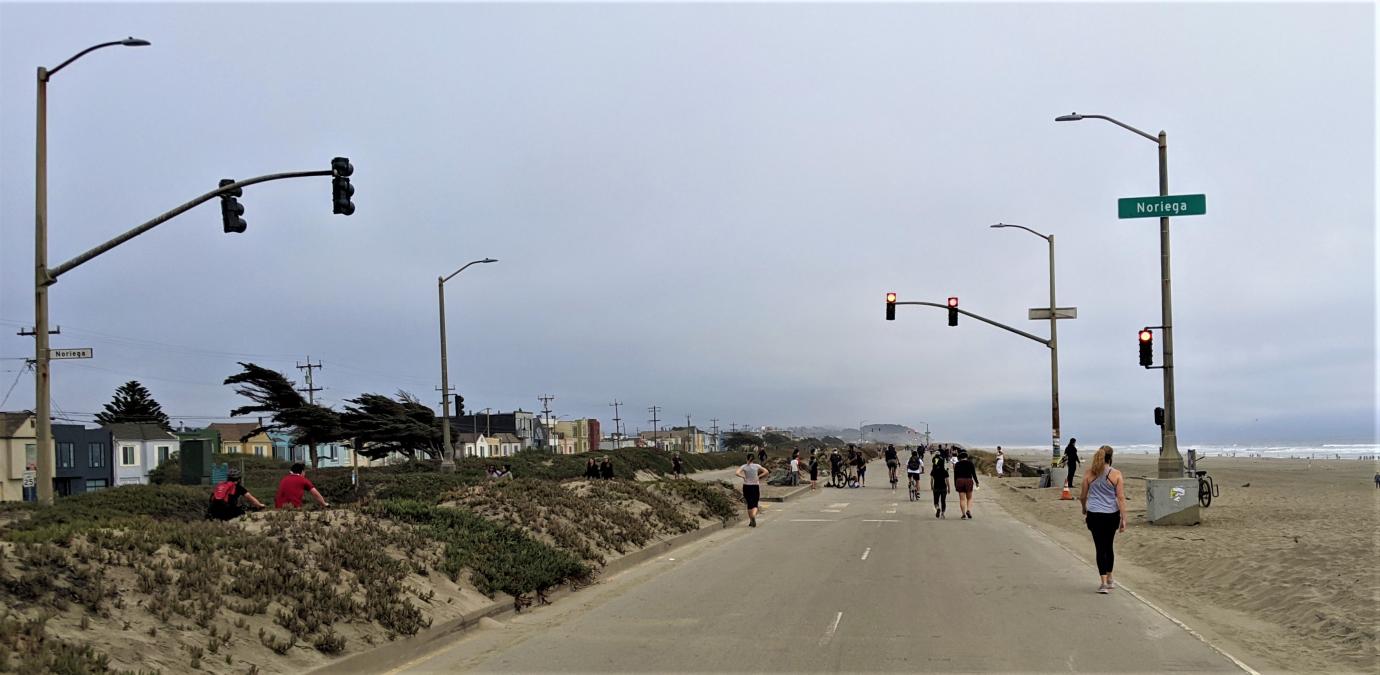 Recreation & Park Department
Great Highway Update
Update to Mayor’s Disability Council
Friday, January 20, 2023
Inspire, Connect, Play!
43
Great Highway Update: Data Collection and Outreach
Ramp up data collection/outreach--surveys, public meetings

What would MDC like included in data study so we can budget in request
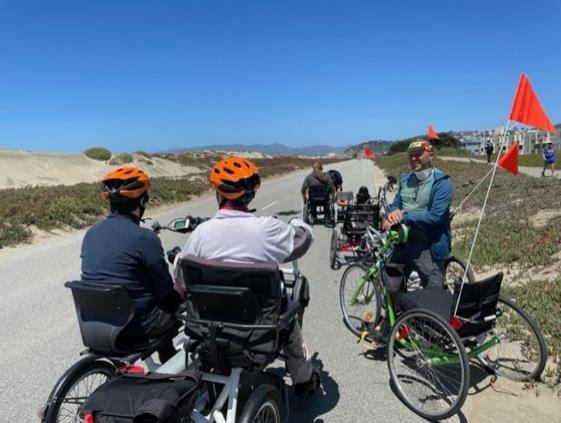 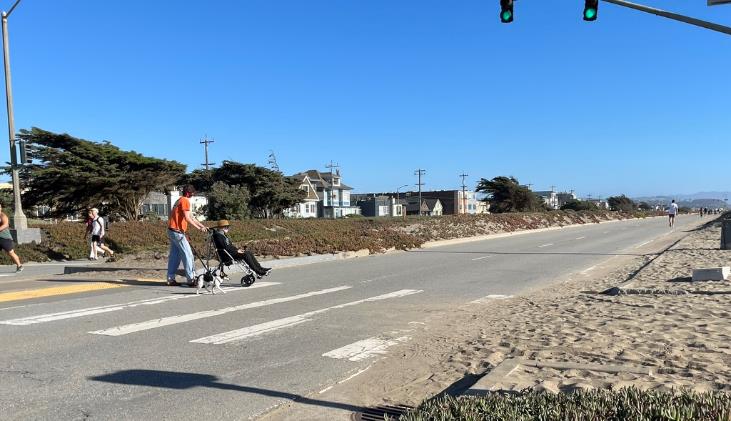 Mayor's Disability Council
January 20, 2023
Brian Stokle, Planner RPD
44
Thank You
Inspire, Connect, Play!
45